Chào mừng các con 
đến với tiết Toán
GV: Trần Thị Thu Hiền
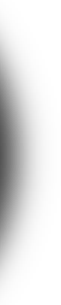 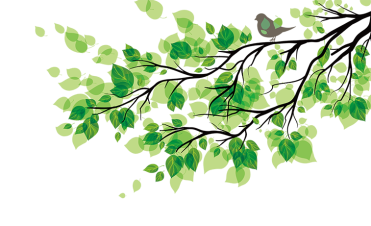 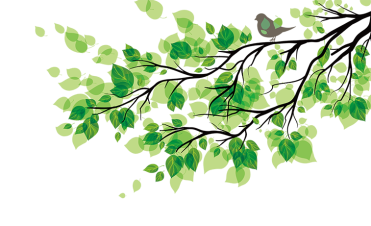 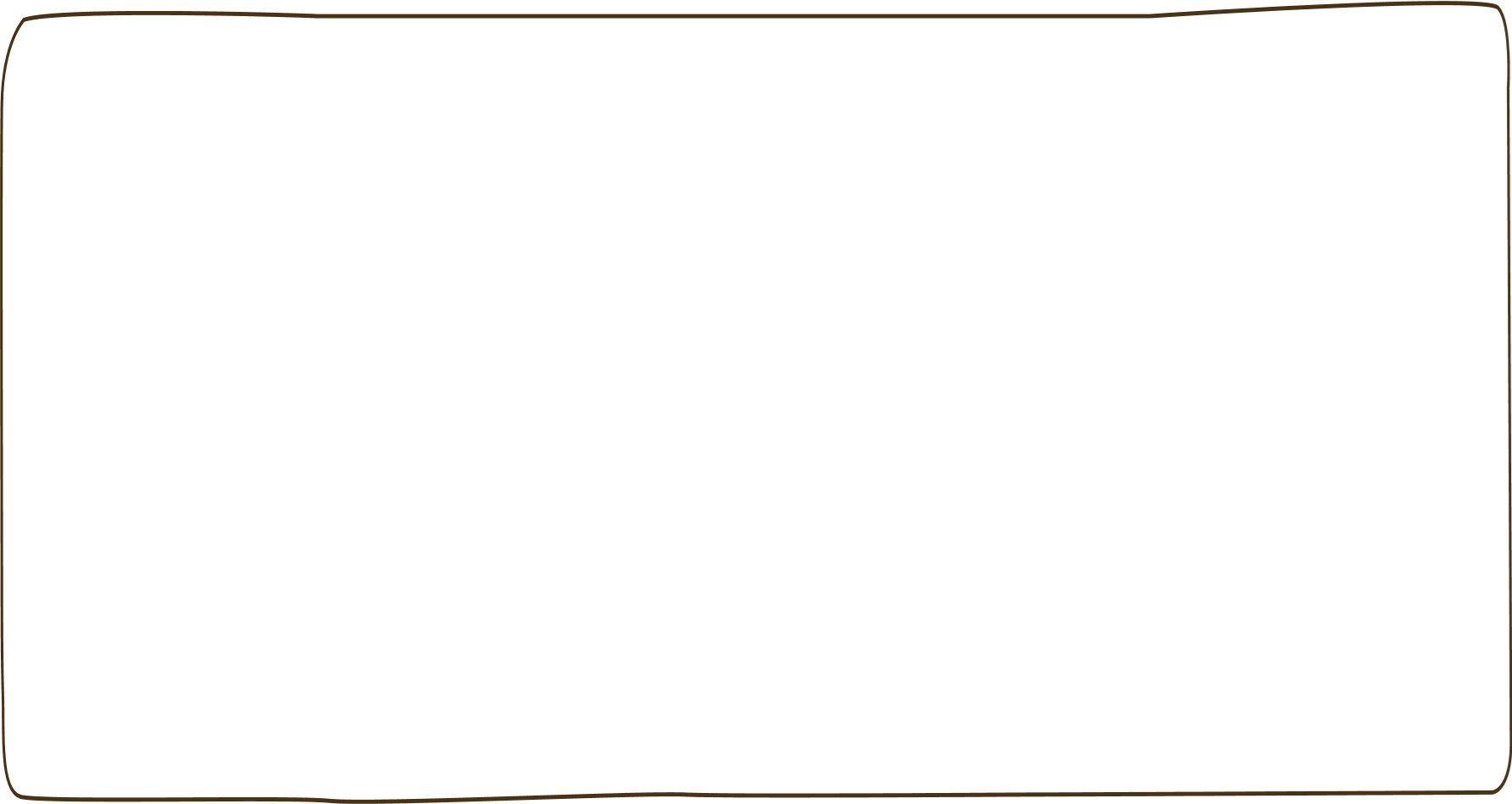 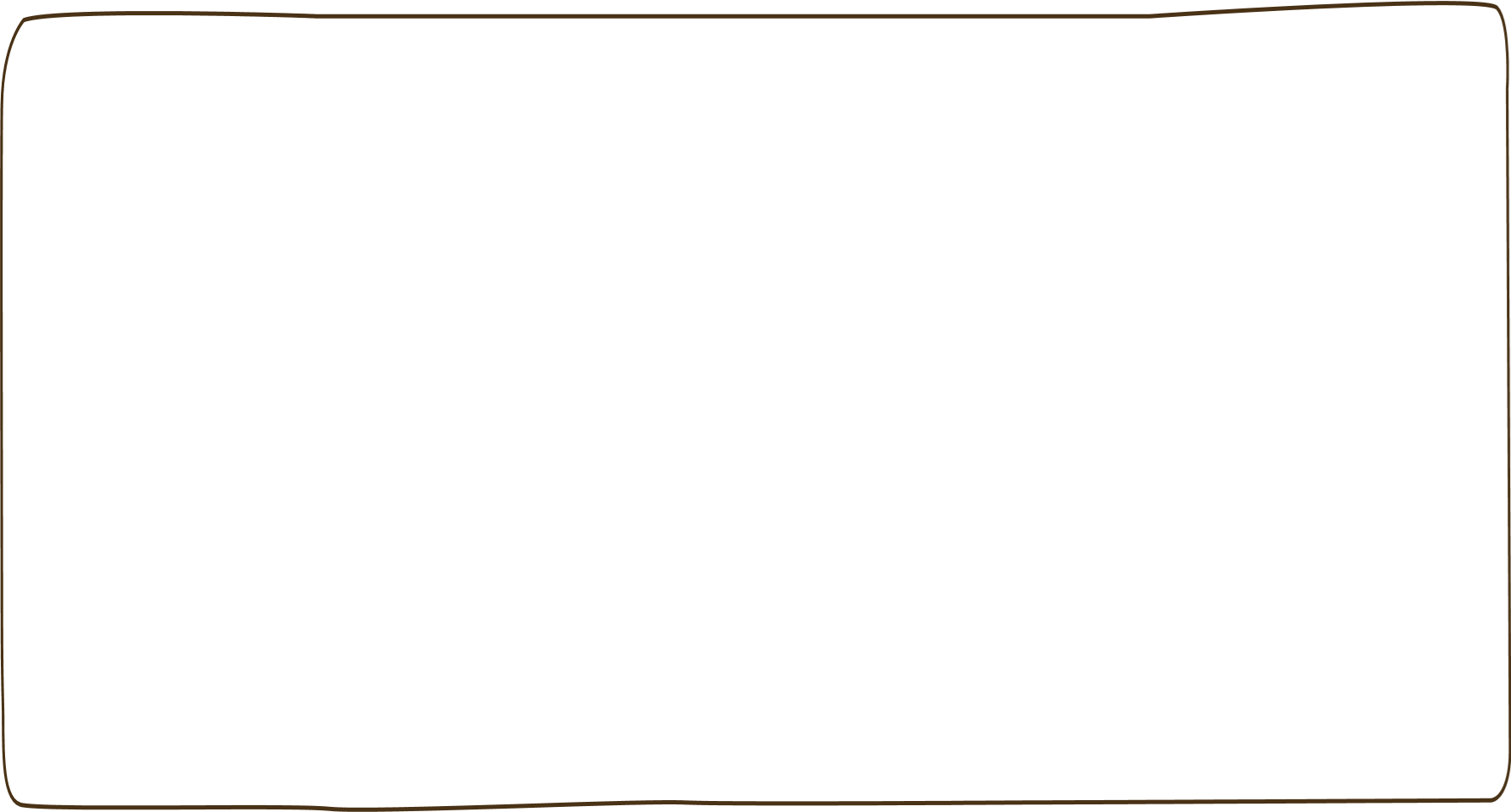 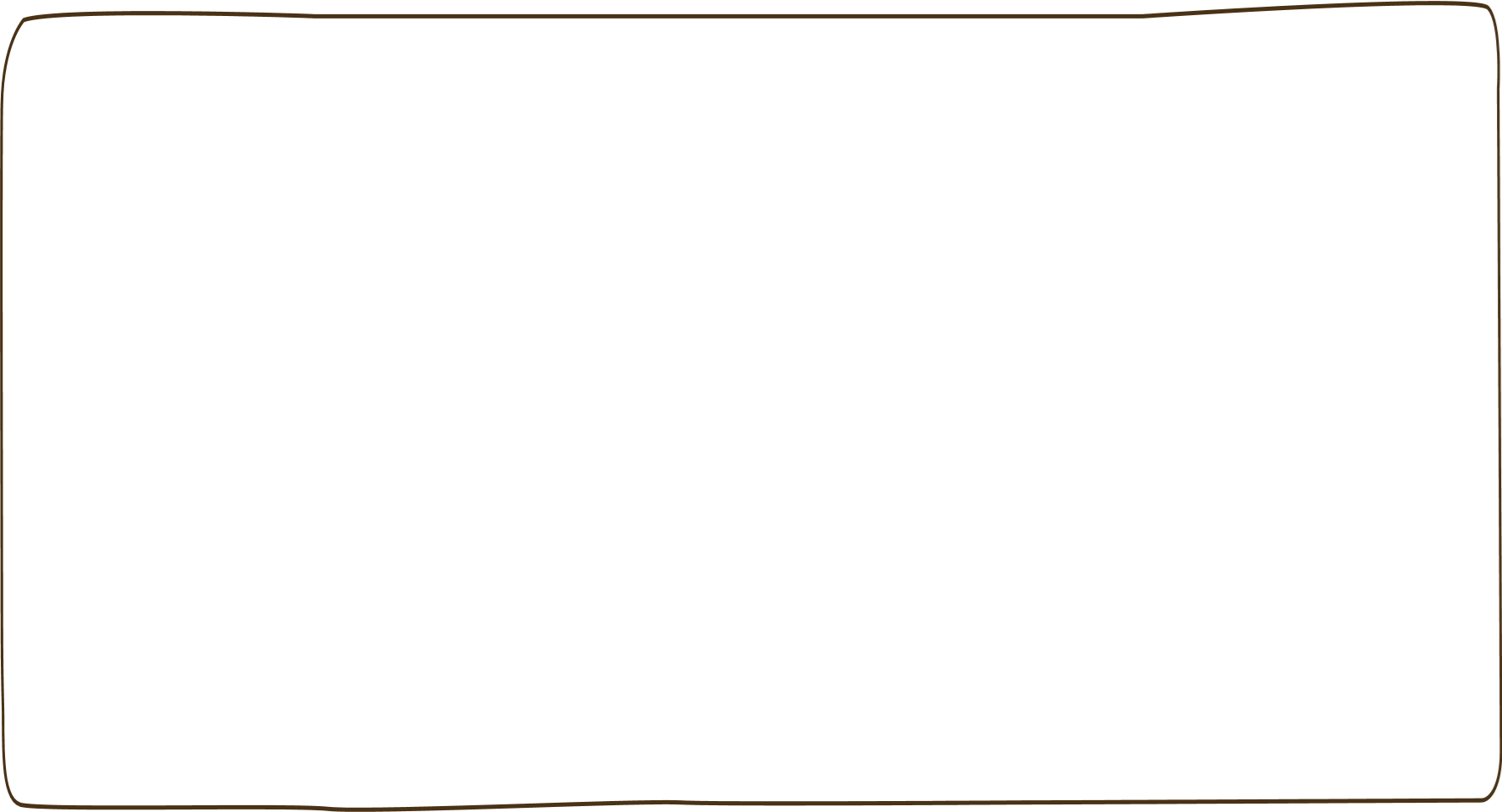 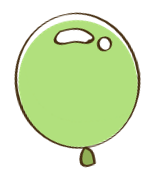 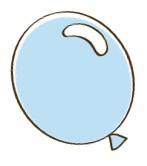 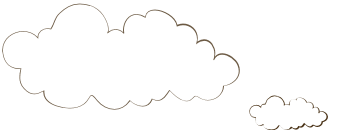 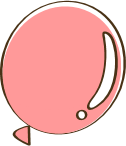 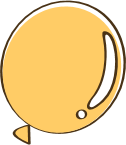 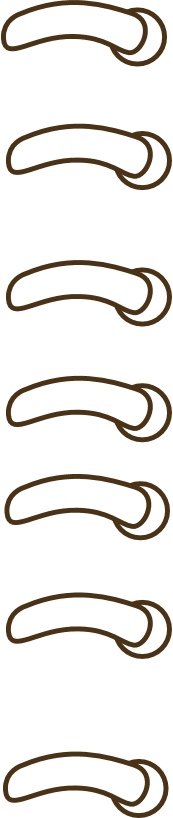 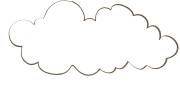 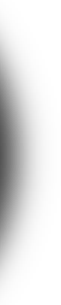 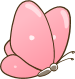 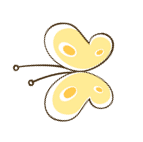 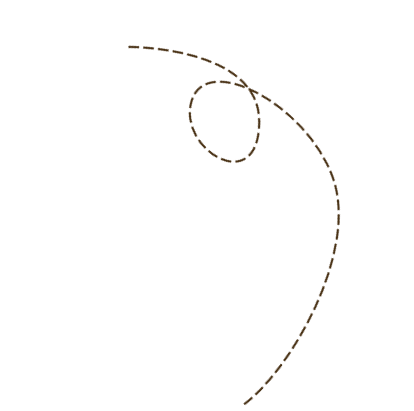 Khởi động
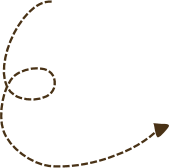 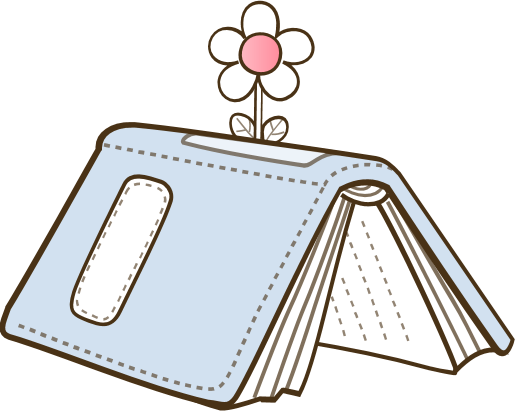 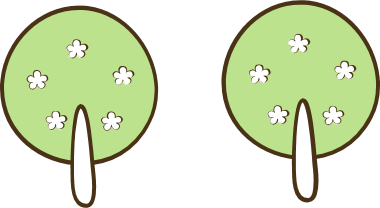 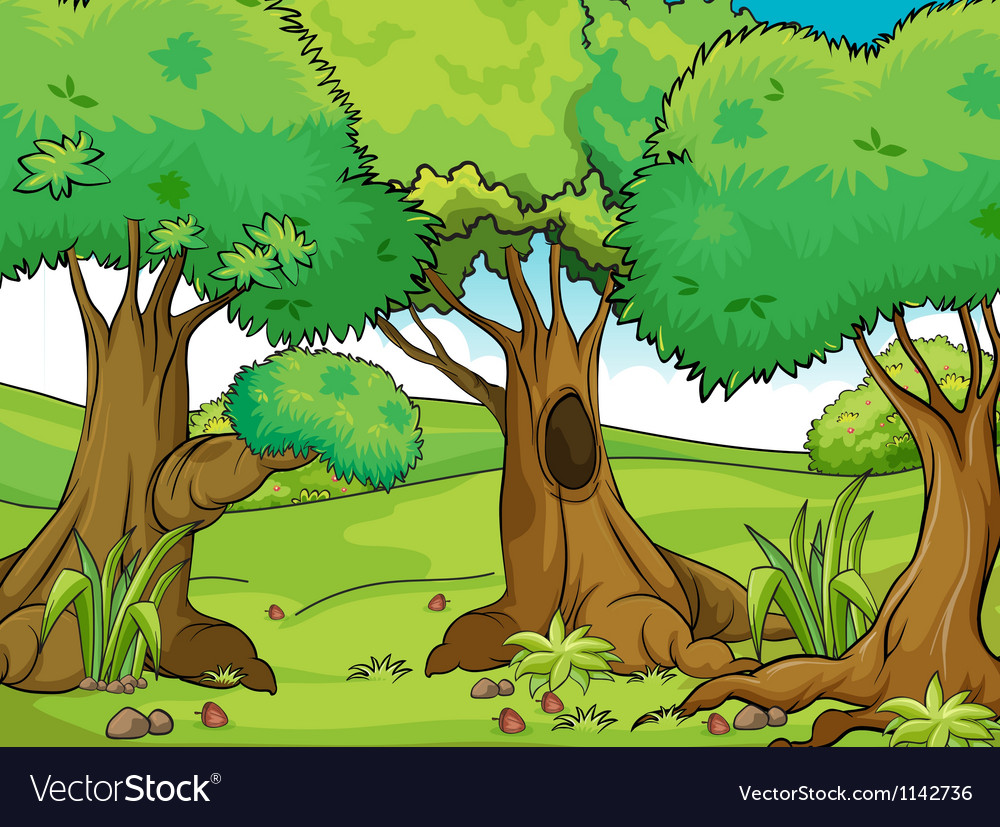 CUỘC TRANH TÀI GIỮA CÁC LOÀI VẬT
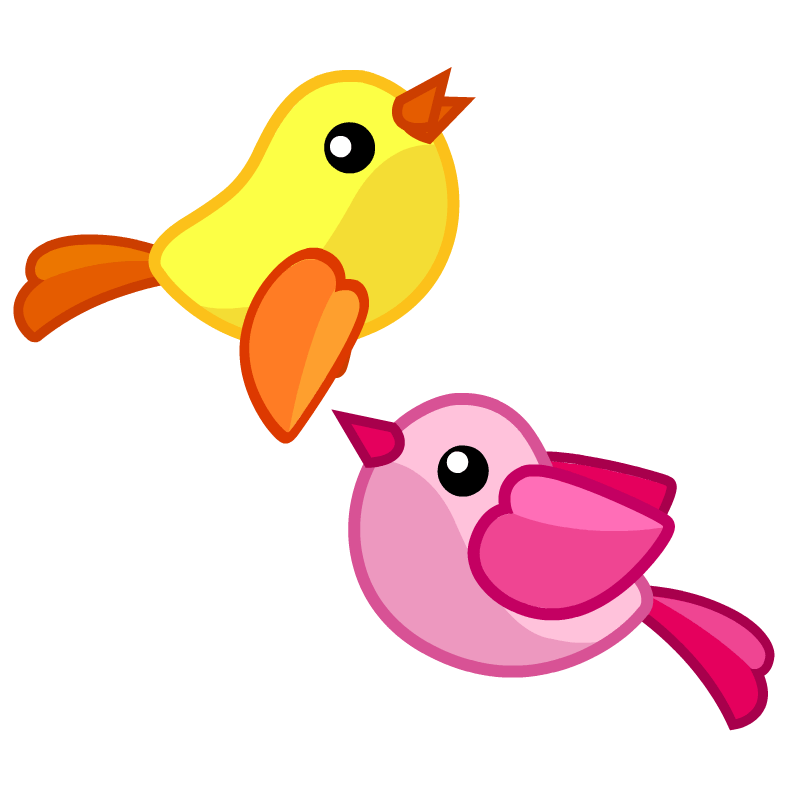 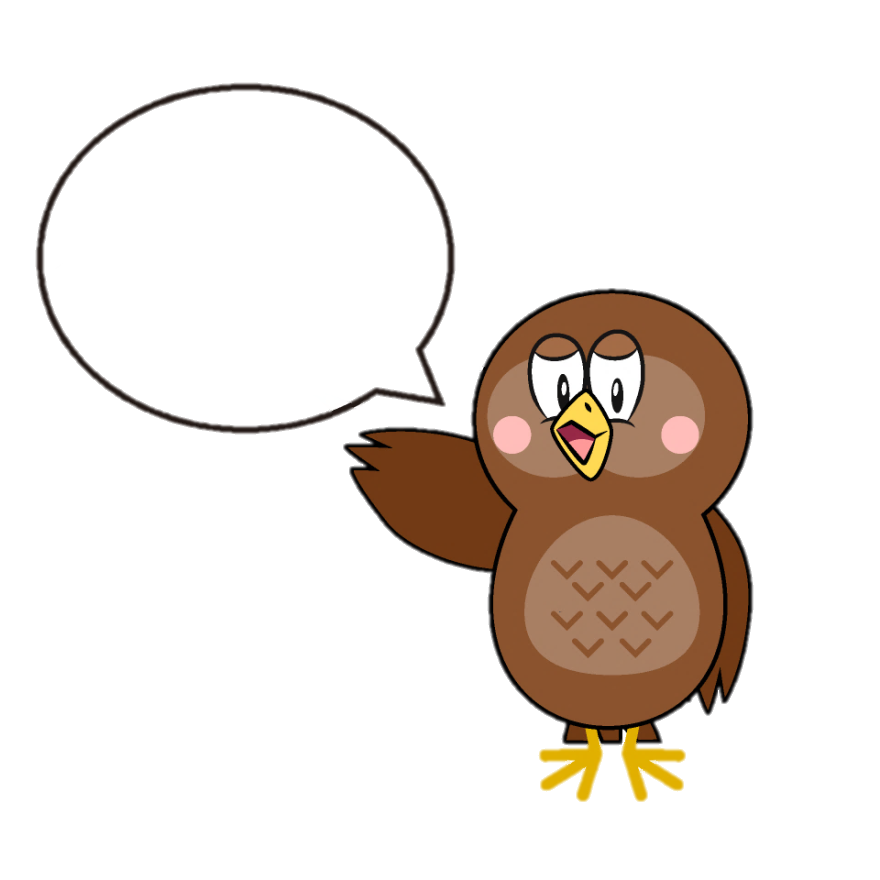 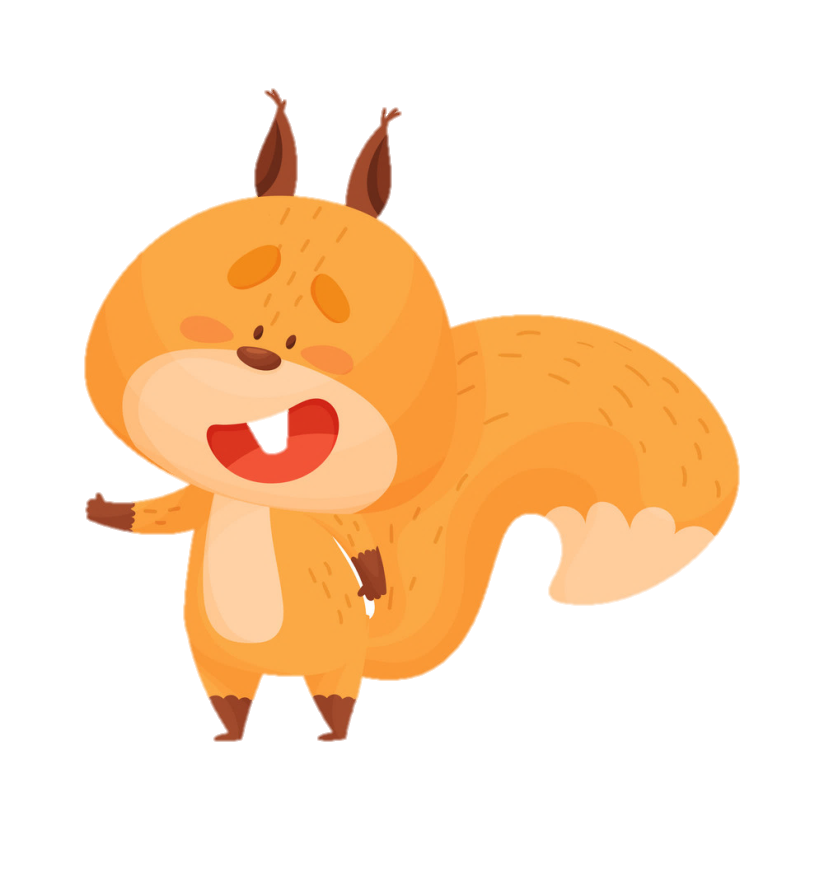 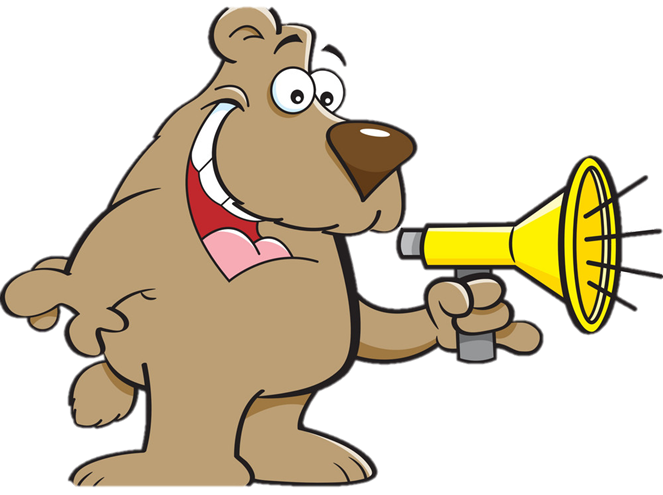 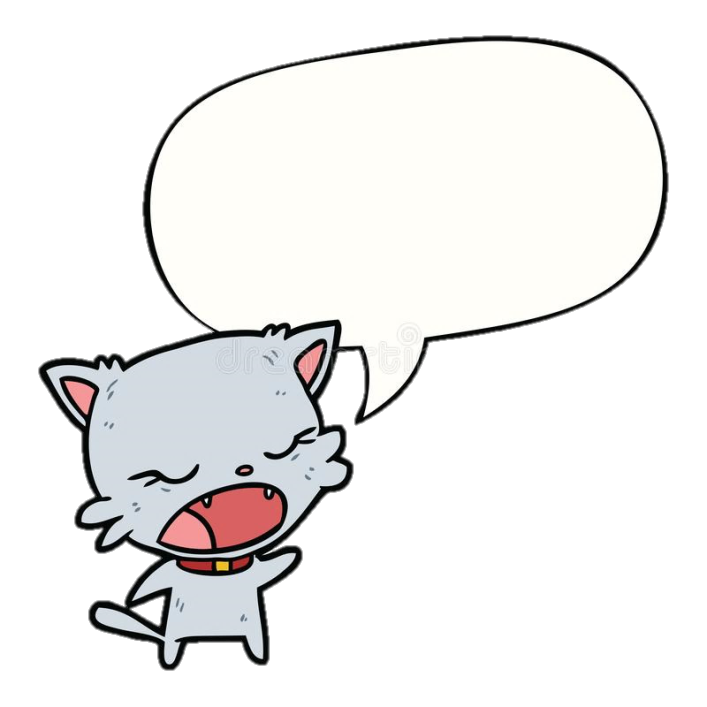 [Speaker Notes: Các con vật đều cho rằng mình trả lời đúng
Vậy chúng ta hãy cùng phân giải giúp bác Gấu nhé!]
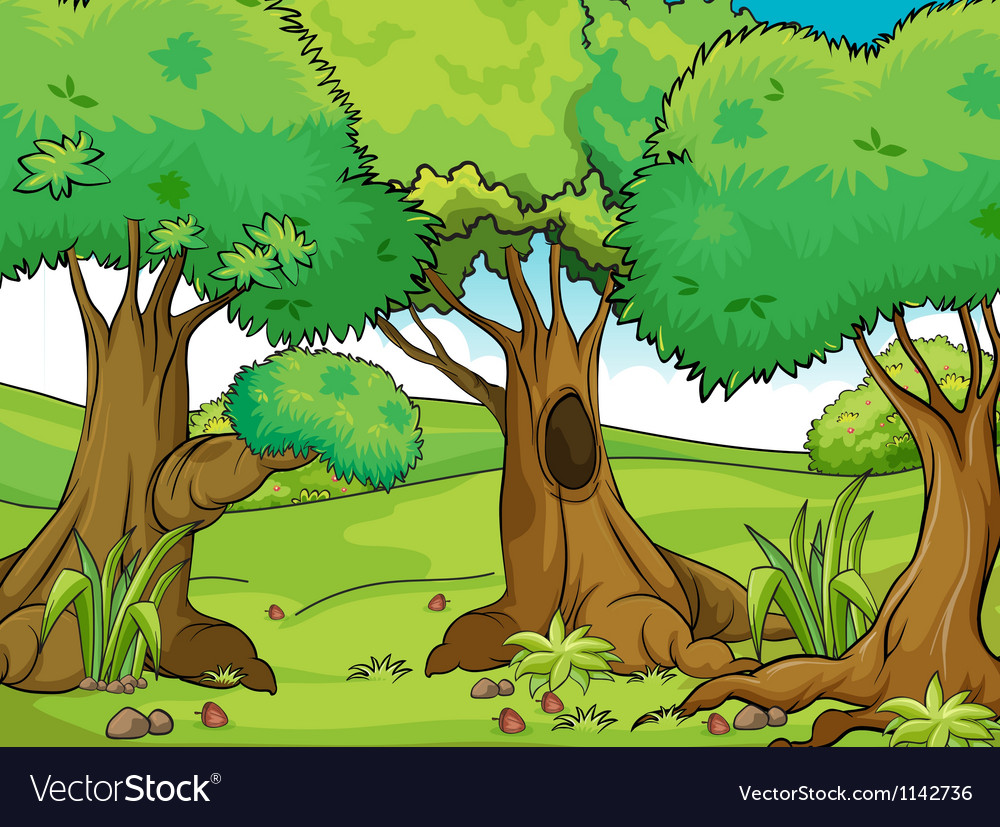 Cuộc tranh tài bắt đầu!
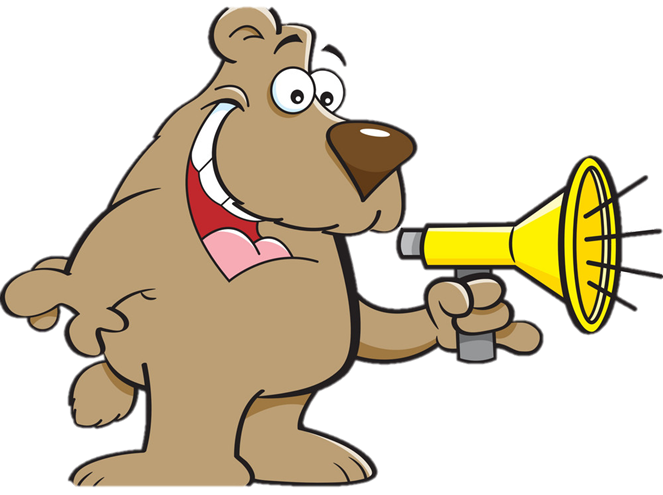 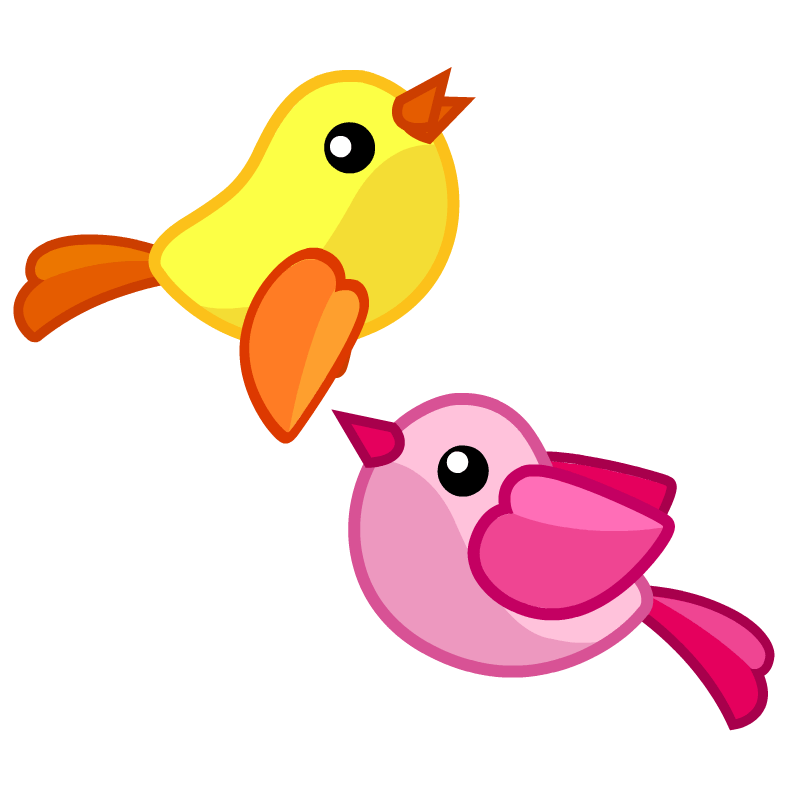 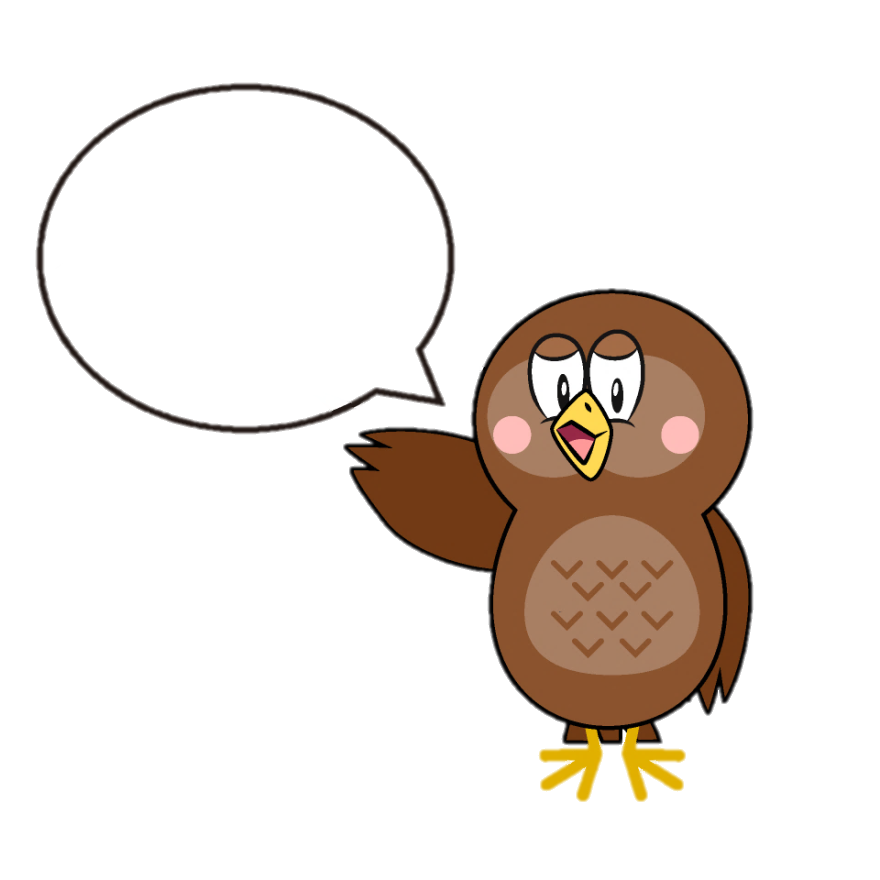 Tớ là người 
nói đúng!
Tớ là người 
nói đúng!
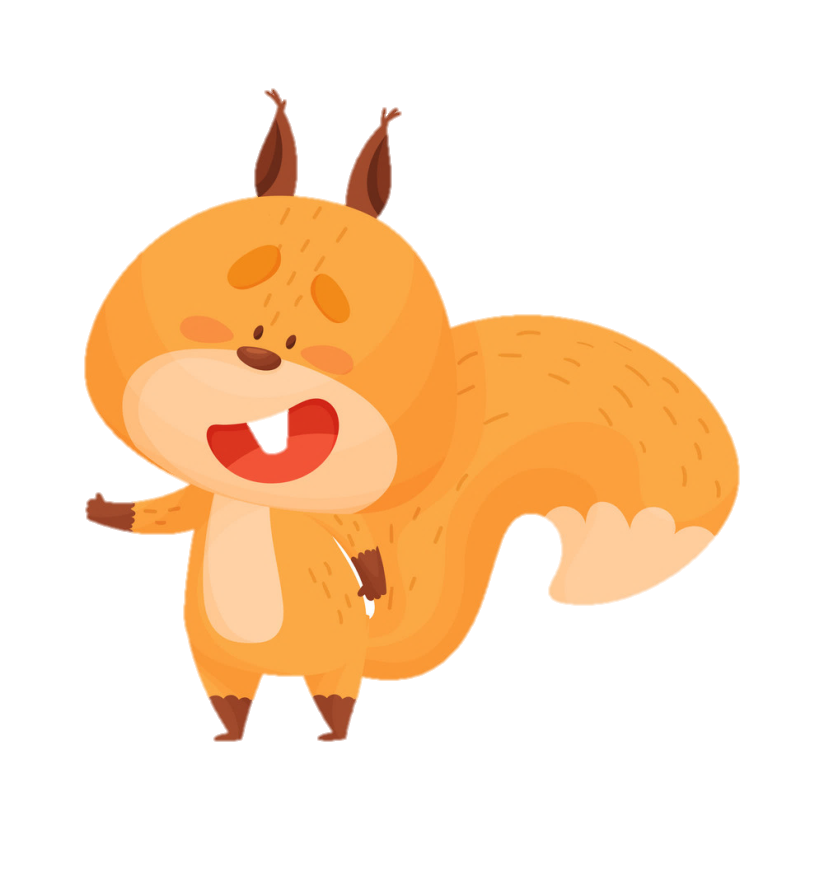 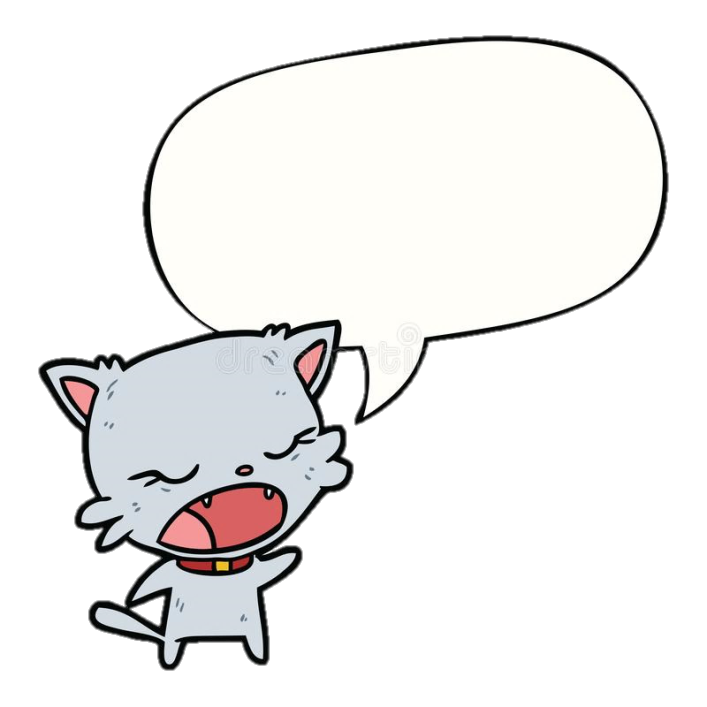 Tớ là người nói đúng!
[Speaker Notes: Các con vật đều cho rằng mình trả lời đúng
Vậy chúng ta hãy cũng phân giải giúp bác Gấu nhé!]
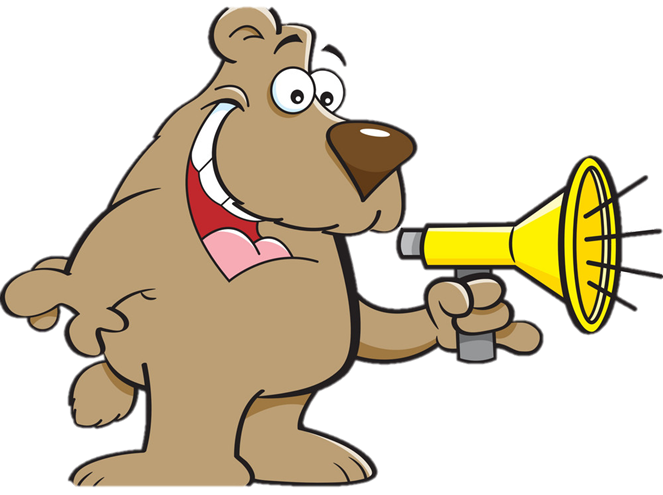 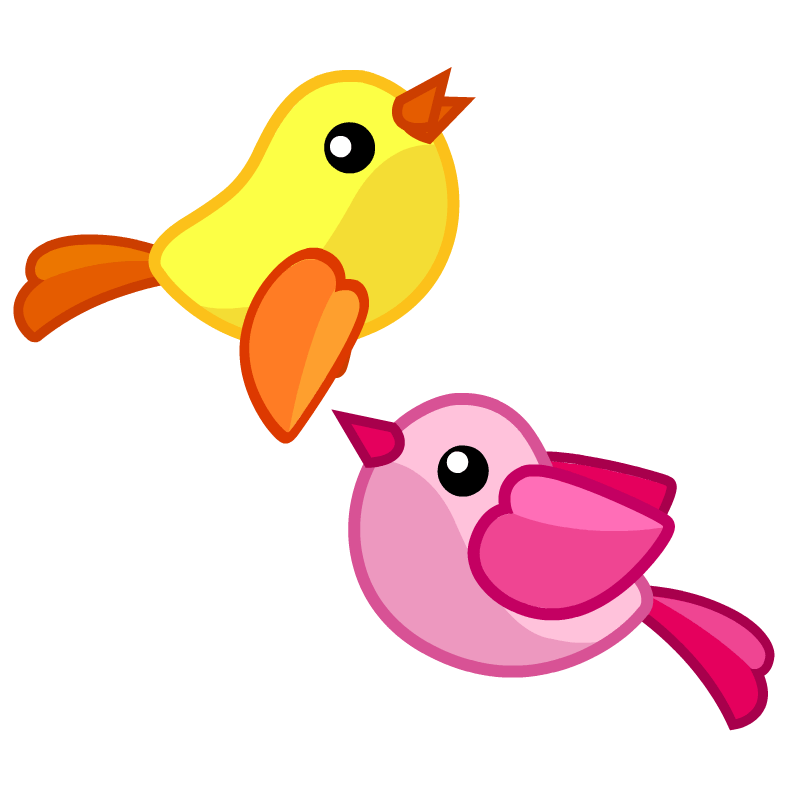 11 - 5 = ?
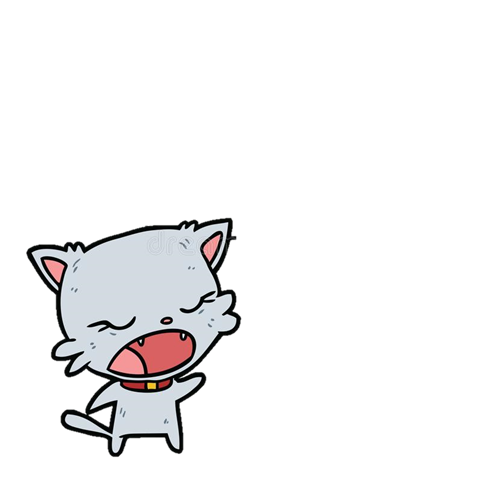 5
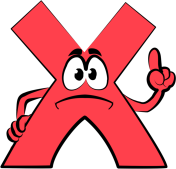 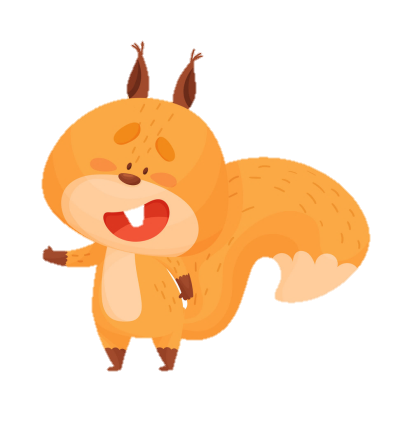 6
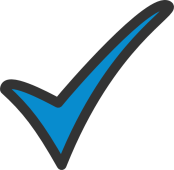 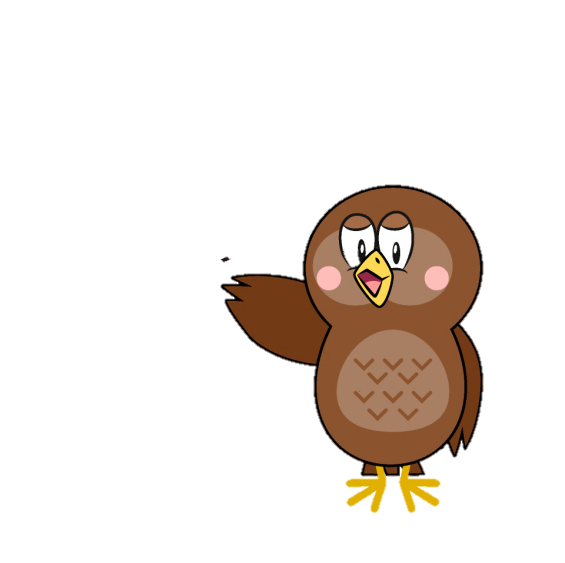 7
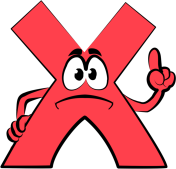 [Speaker Notes: Click vào các con vật để ra đáp án]
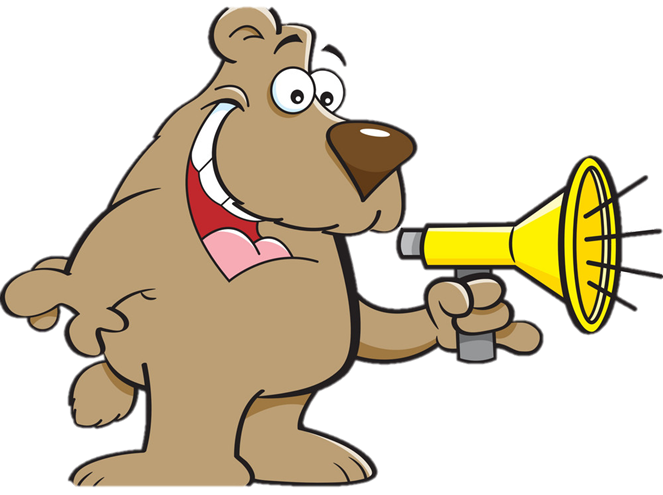 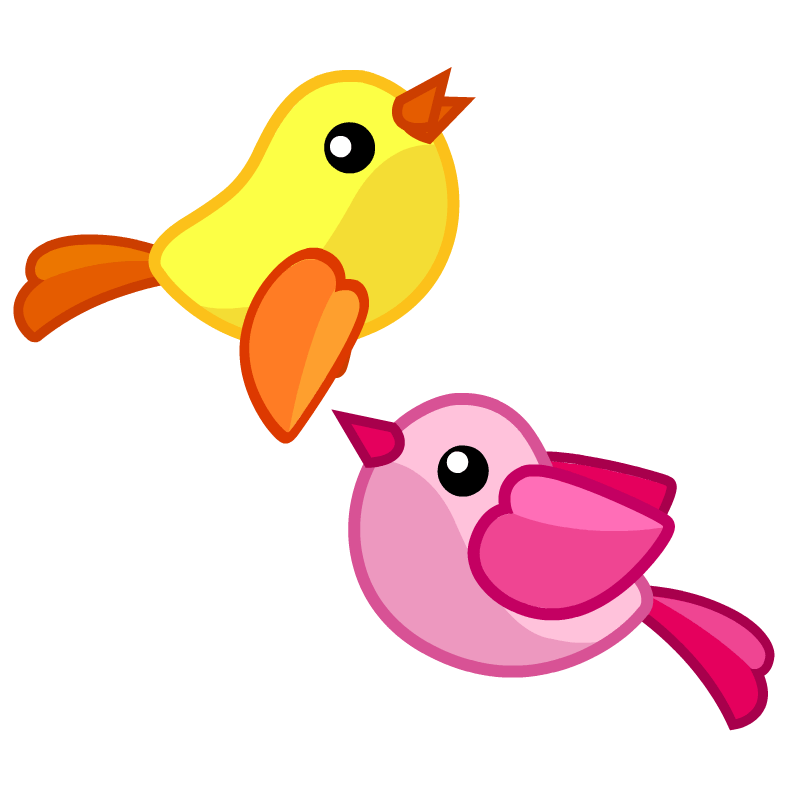 12 - 4 = ?
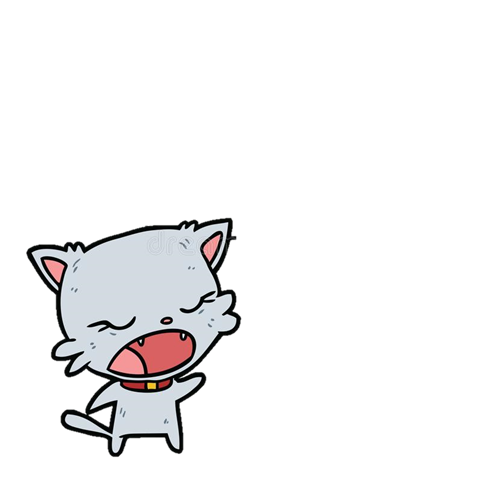 8
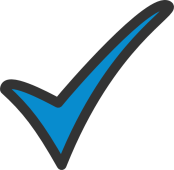 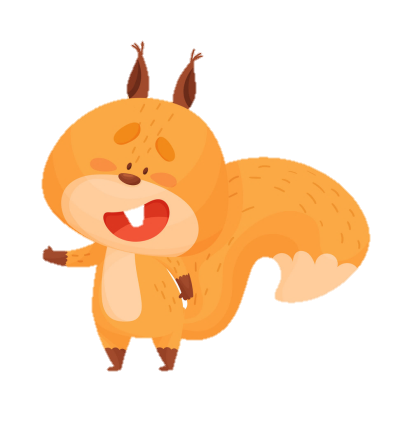 9
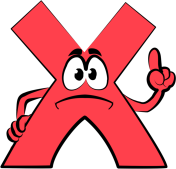 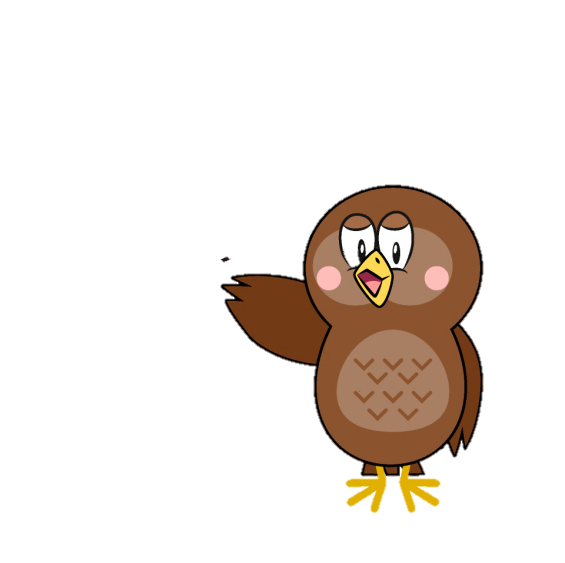 10
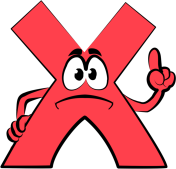 [Speaker Notes: Click vào các con vật để ra đáp án]
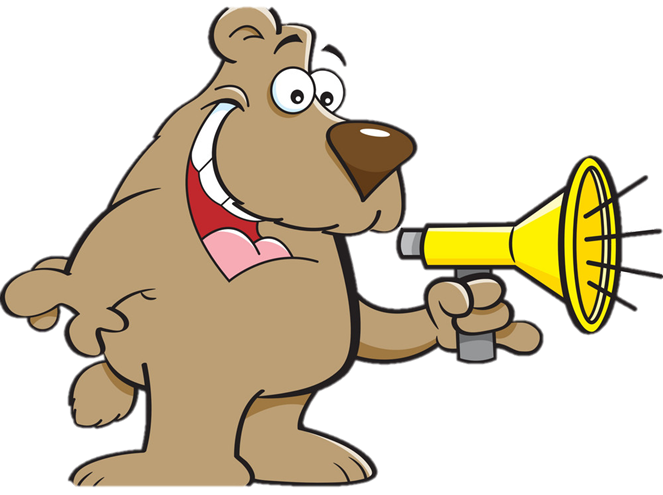 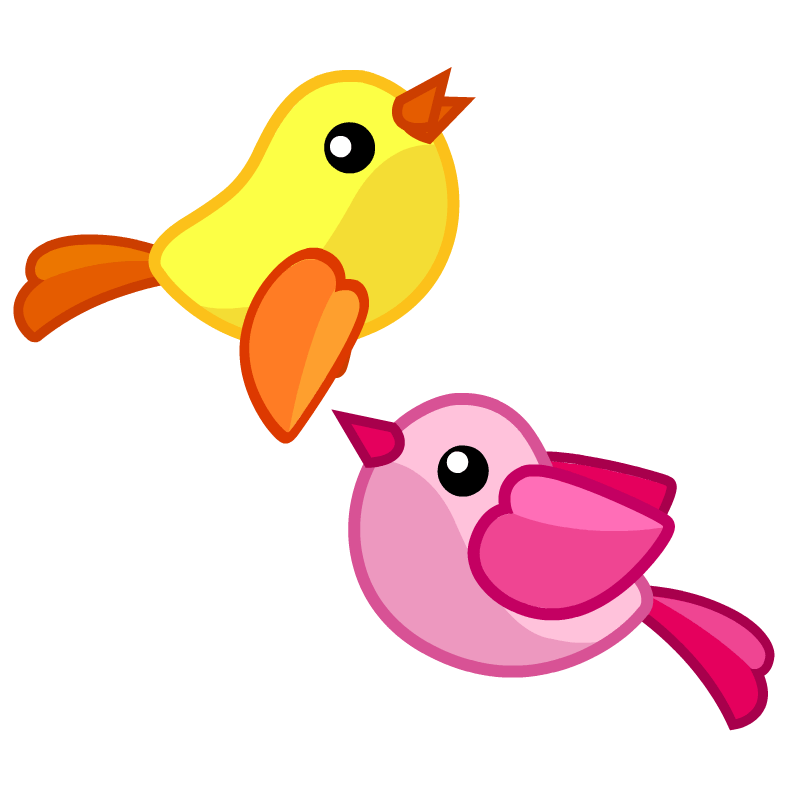 14 - 7 = ?
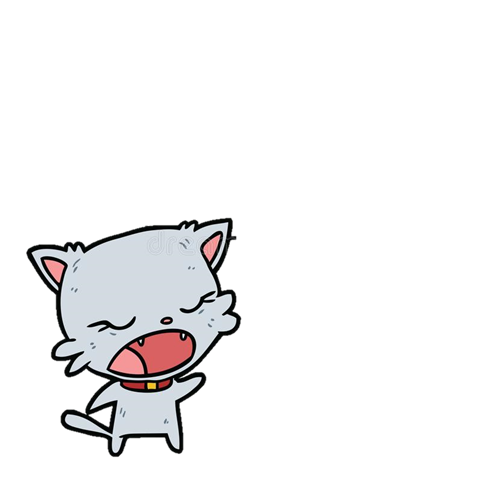 9
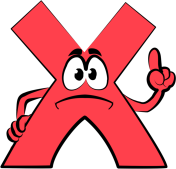 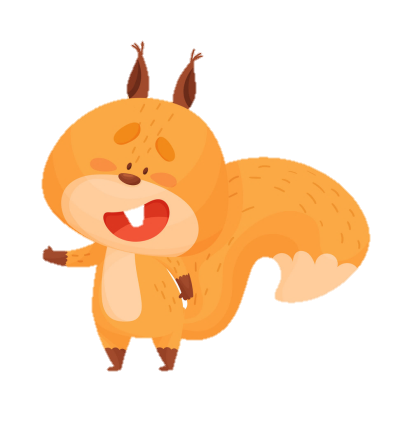 8
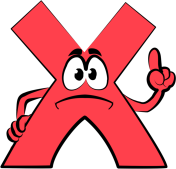 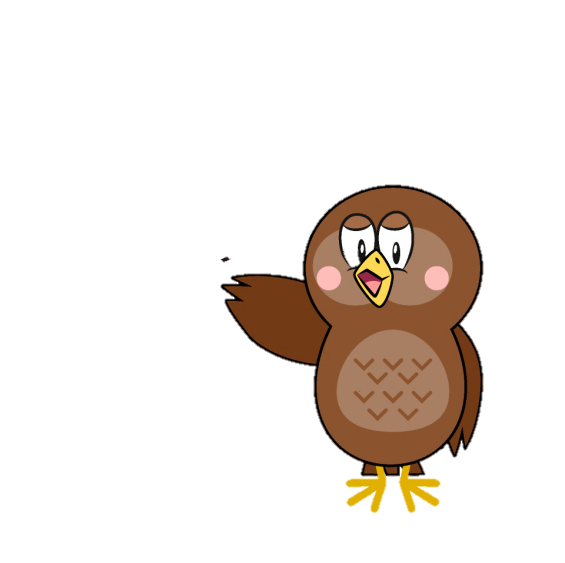 7
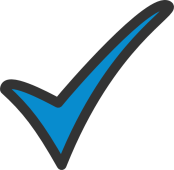 [Speaker Notes: Click vào các con vật để ra đáp án
Nếu muốn thêm câu hỏi thì GV nhân đôi các slide lên nhé]
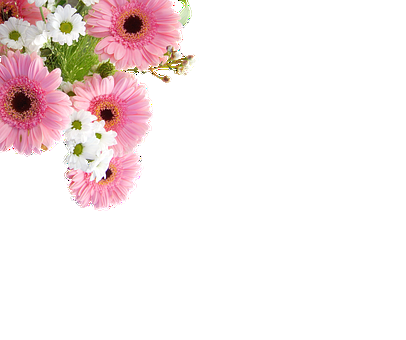 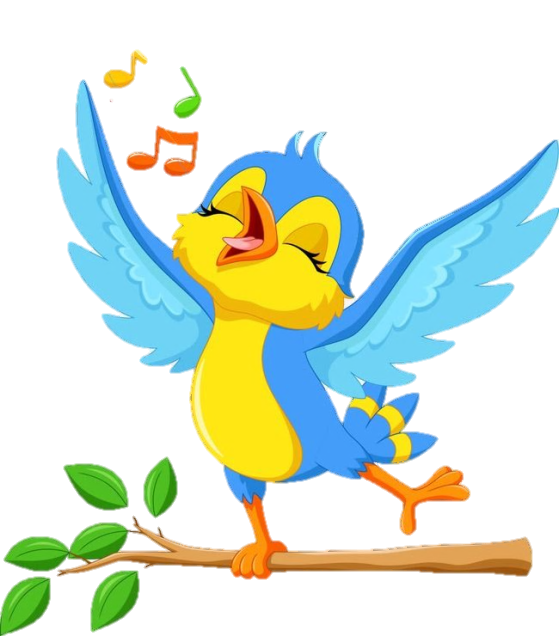 Chúc Mừng
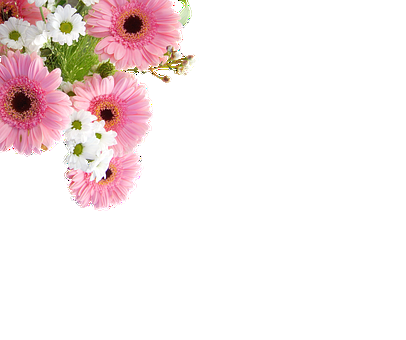 Thứ tư ngày 16 tháng 10 năm 2024
 Toán
Tiết : Phép trừ (có nhớ) trong phạm vi 20 
(tiếp theo)
9
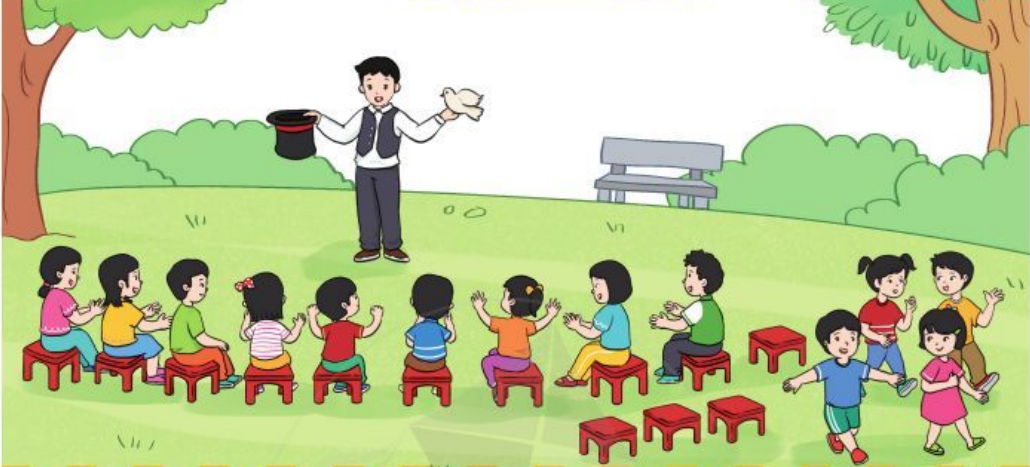 13 trừ 3 bằng 10
13 trừ 3 bằng 10

10 trừ 1 bằng 9
13 - 4 = ?
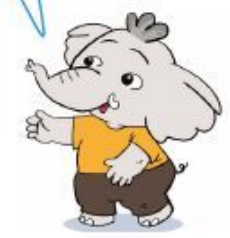 Vậy 13 - 4 = 9
THỰC HÀNH,
LUYỆN TẬP
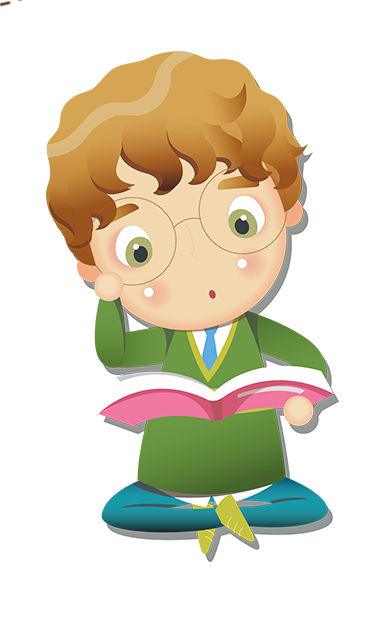 1
Tính:
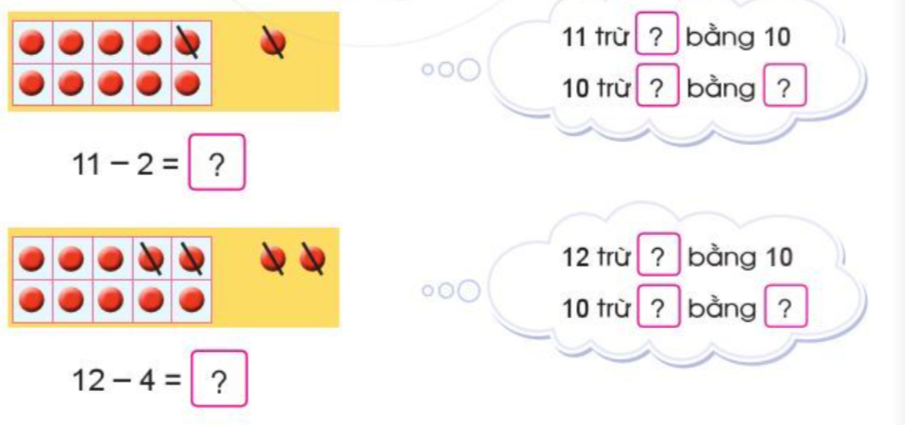 1
9
1
9
2
8
2
8
2
Tính:
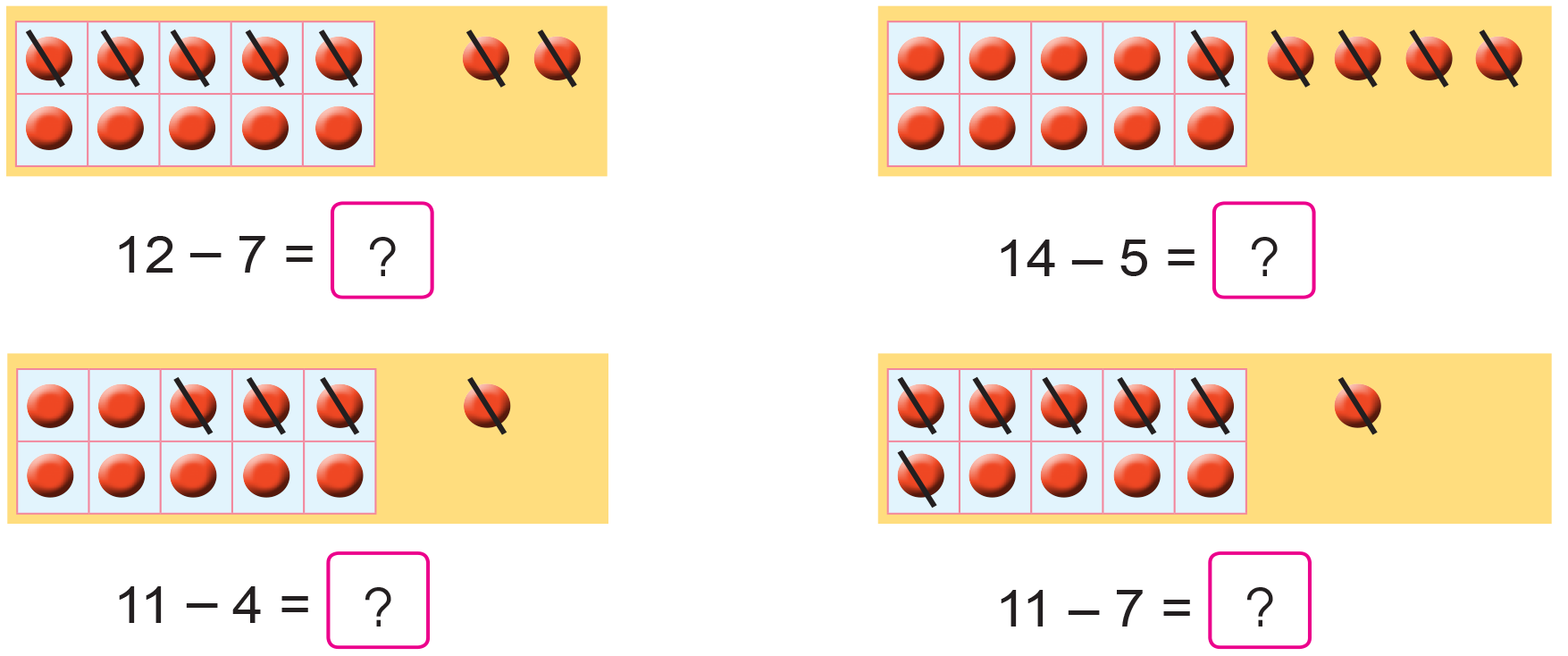 5
9
4
7
3
Tính:
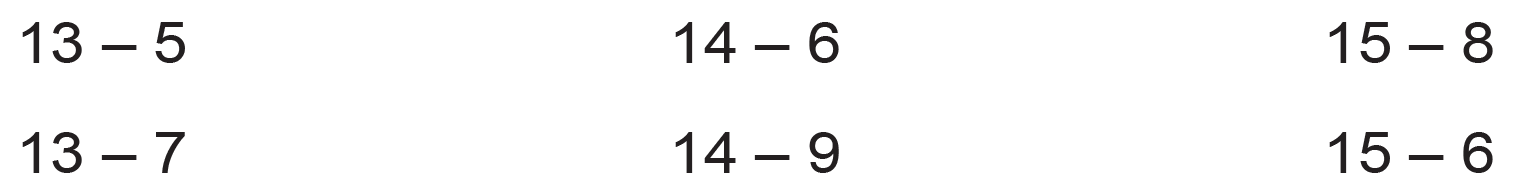 = 8
= 8
= 7
= 6
= 5
= 9
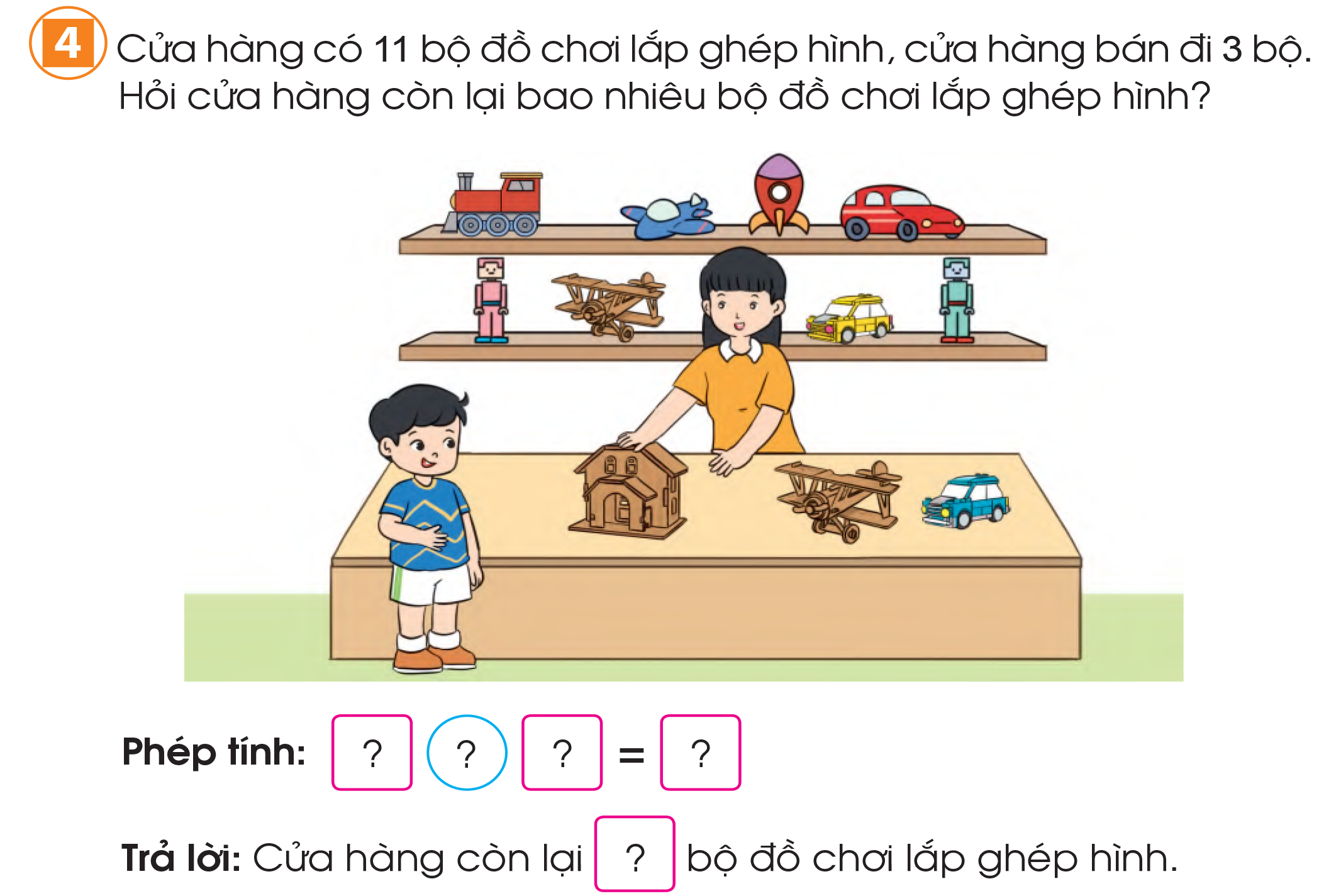 11
-
3
8
8
CHÀO TẠM BIỆT